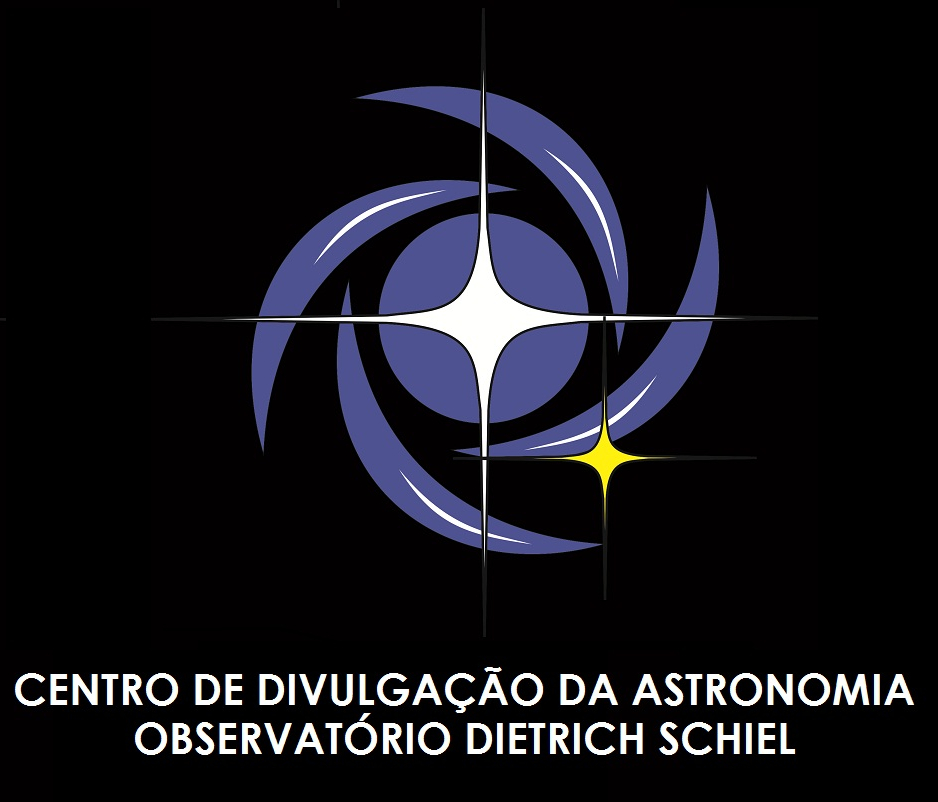 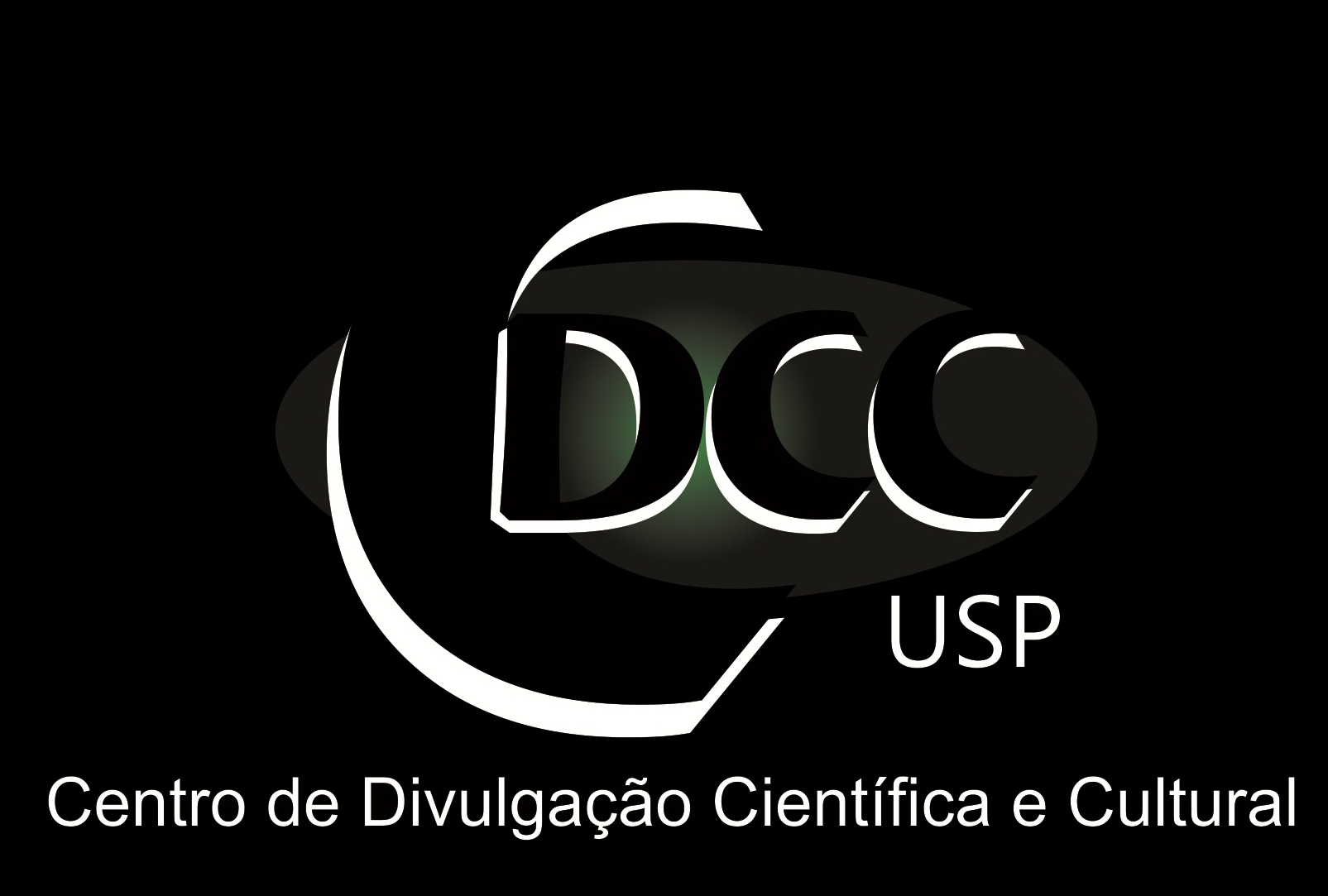 COMETAS E HUMANIDADE
Luciana Reis
barroslgr@gmail.com
Imagem de fundo: céu observável no ODS hoje, 09/09/2017, às 21h. Crédito: Stellarium
O que é um cometa?
Aristóteles: apenas um fenômeno atmosférico
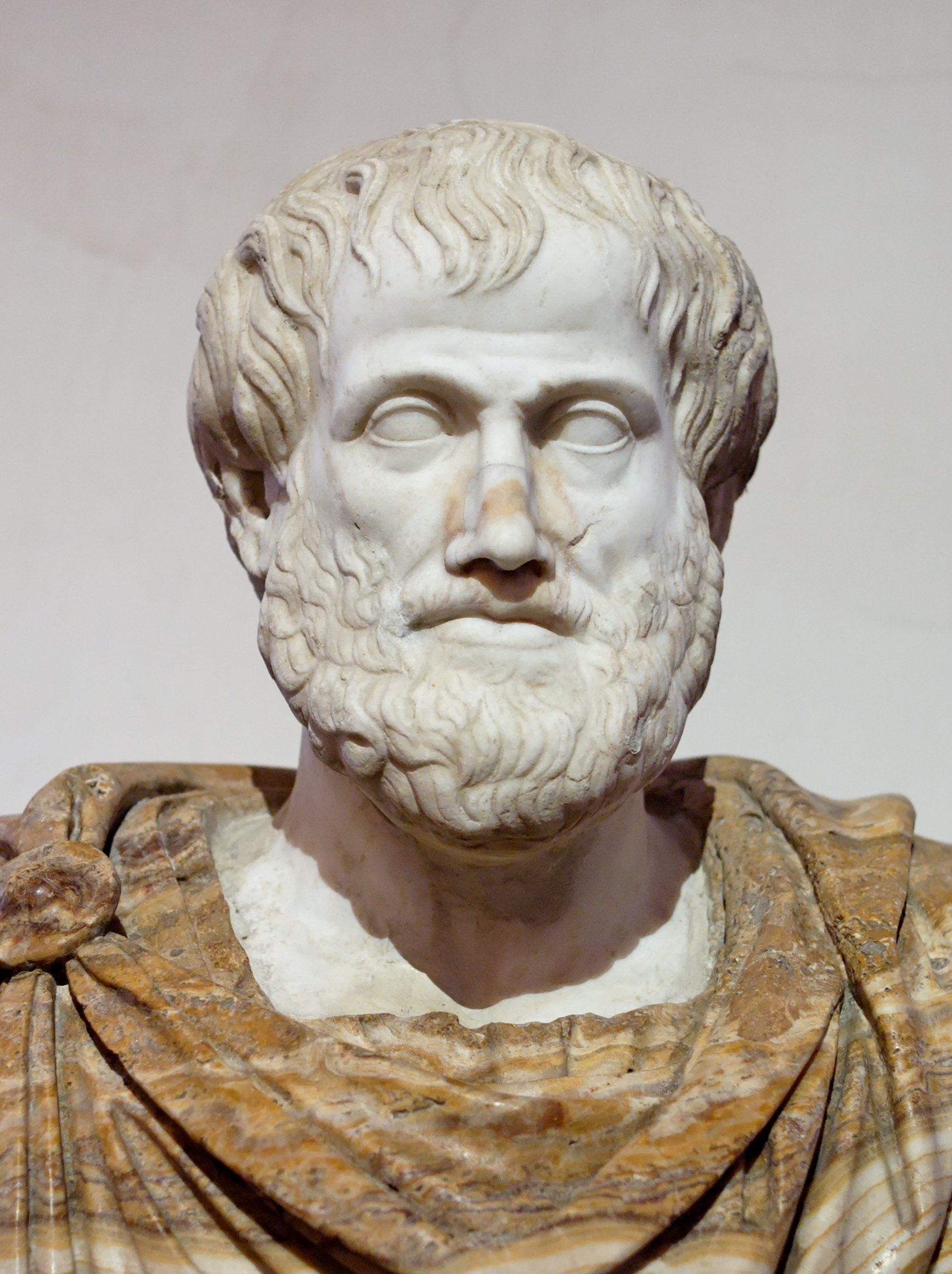 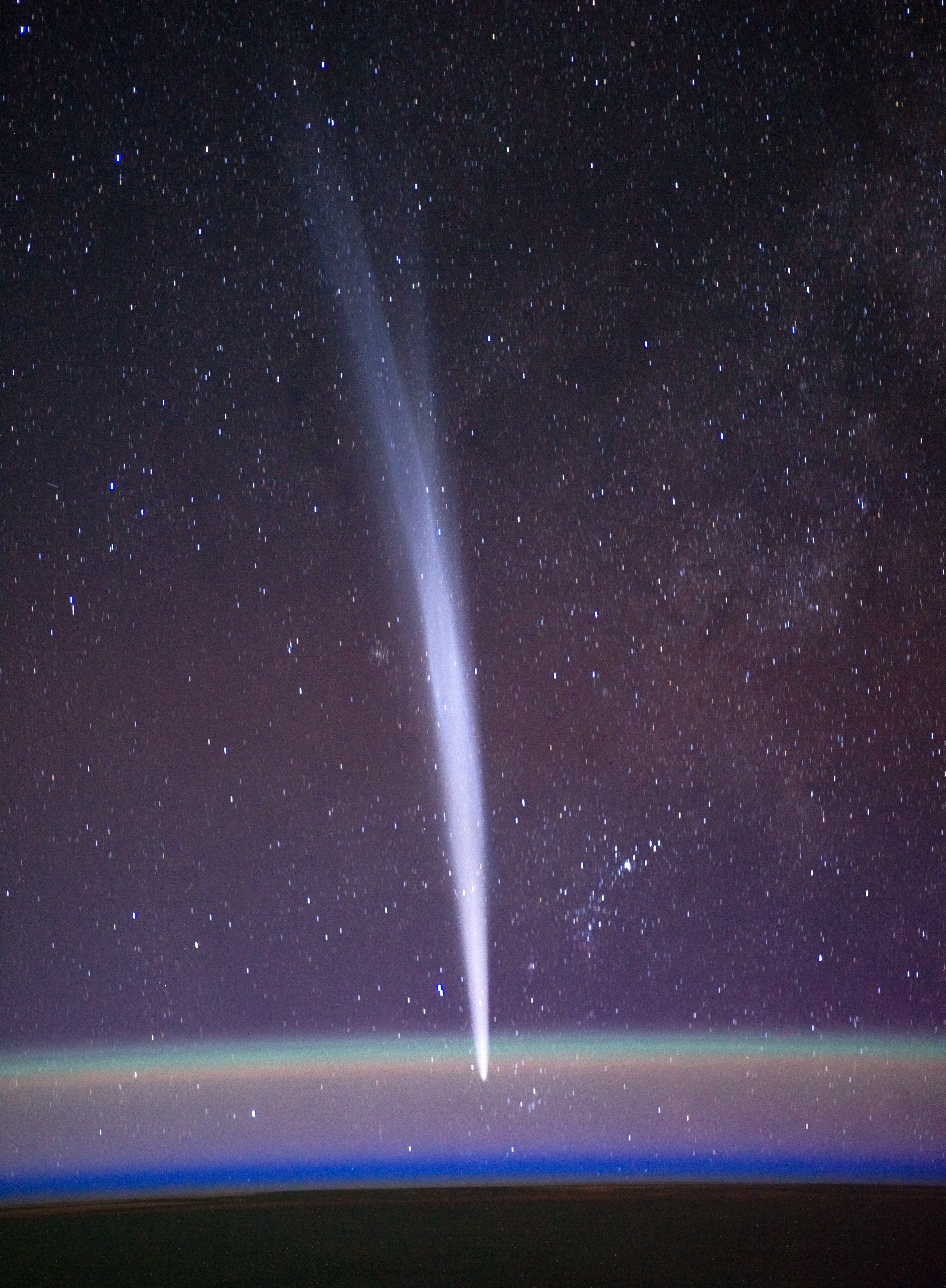 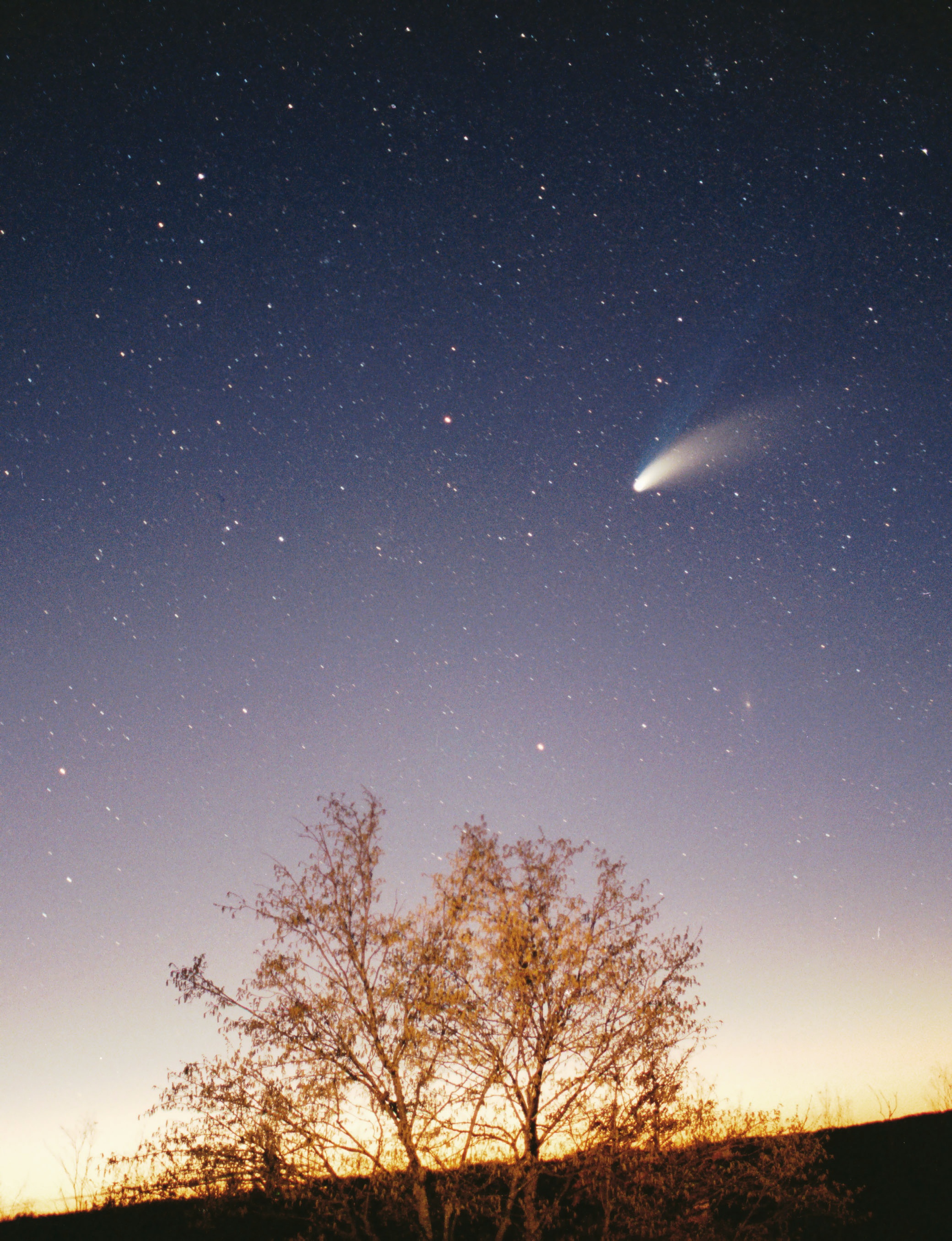 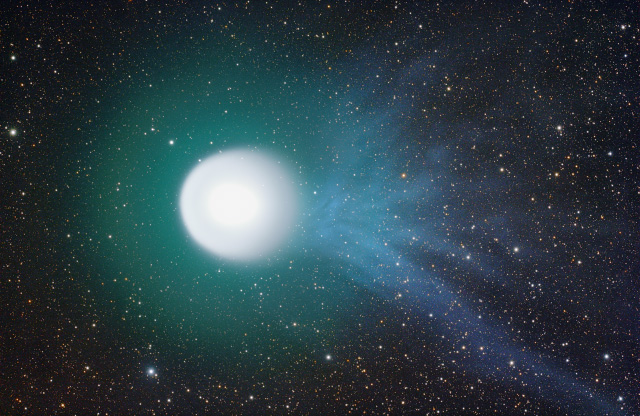 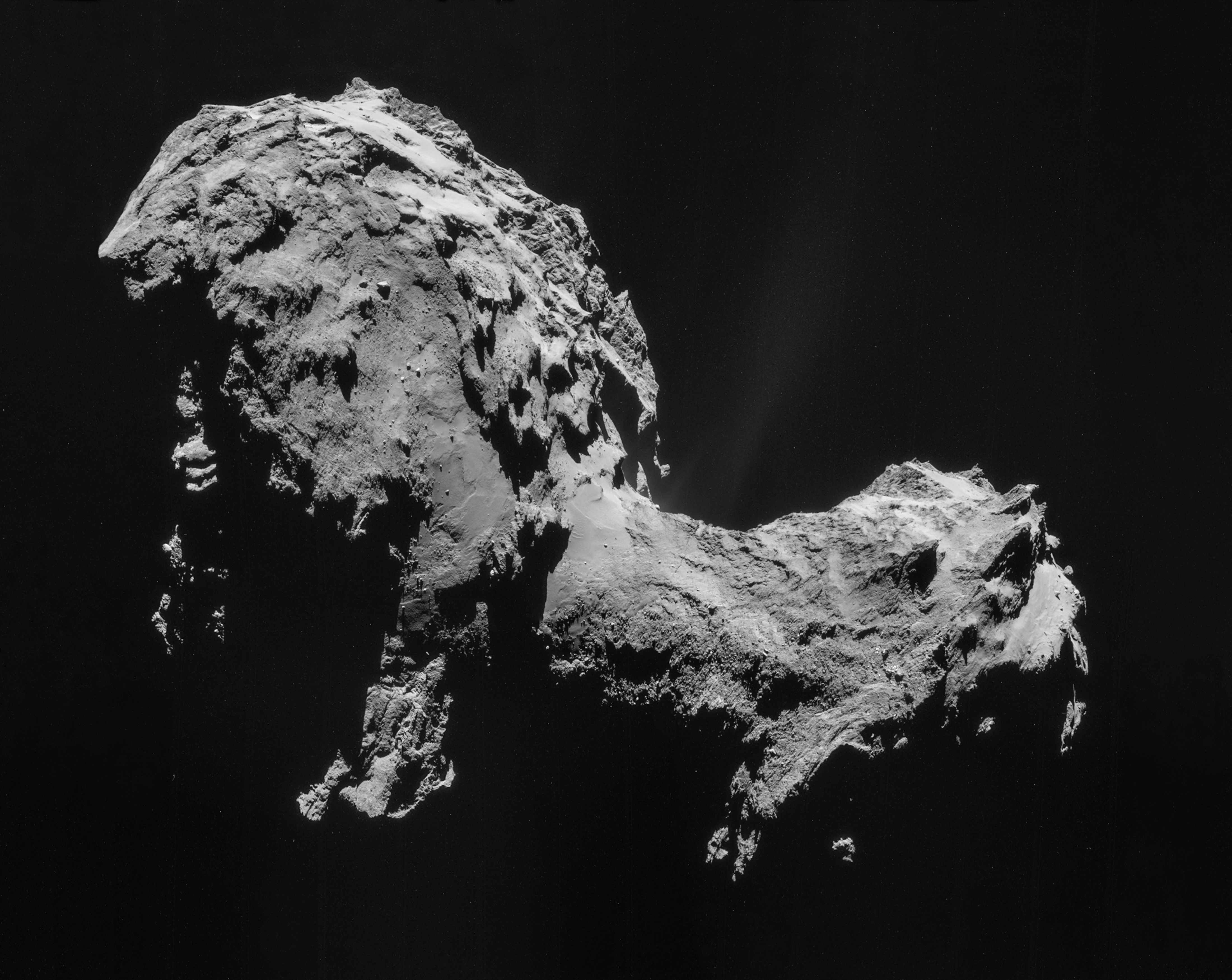 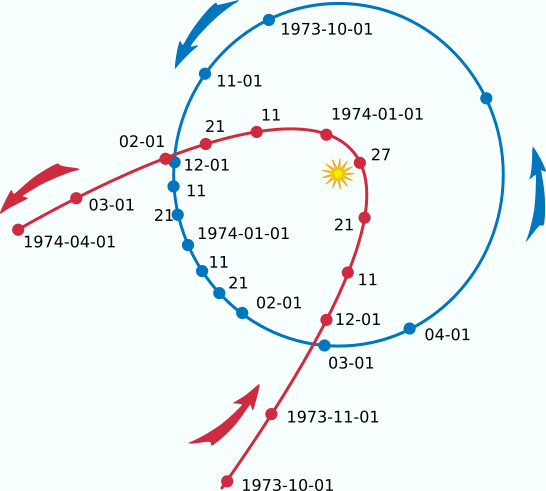 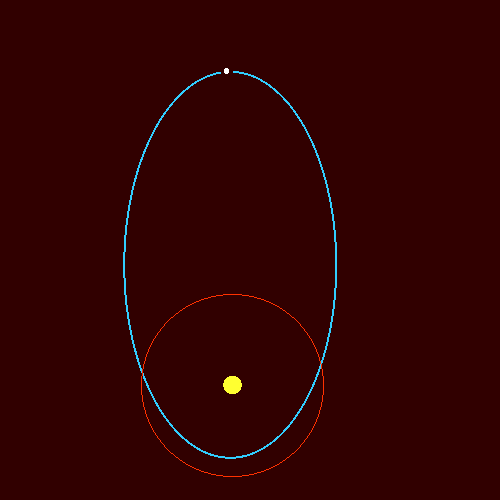 Pré-história
Anais Chineses: 2317 a.C.
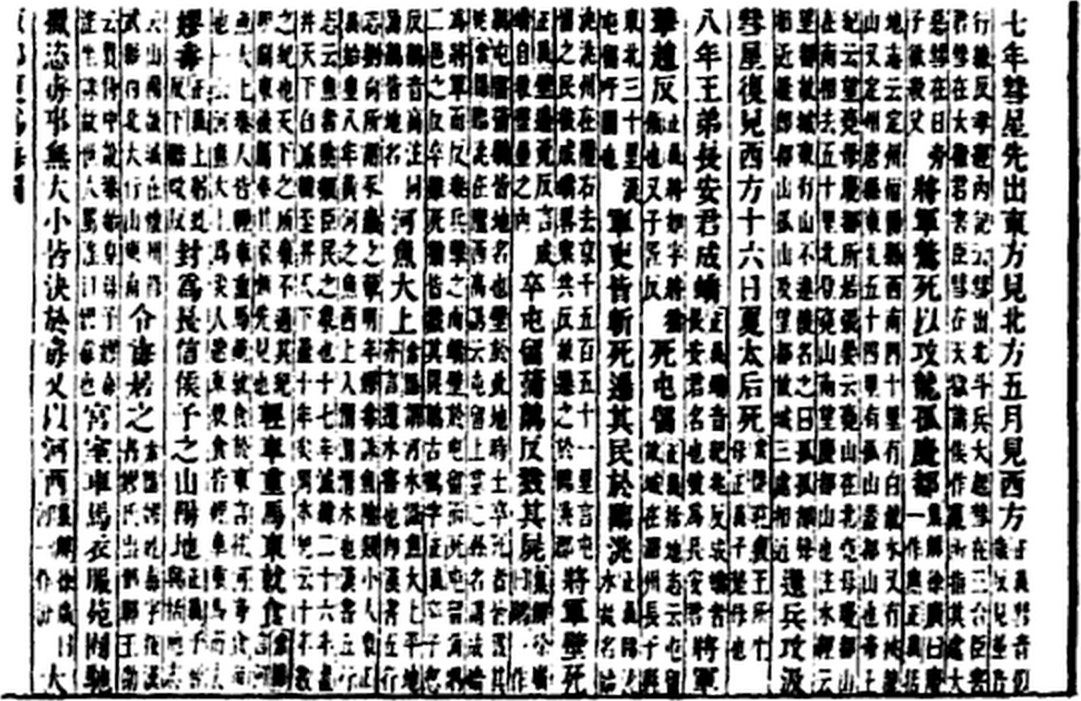 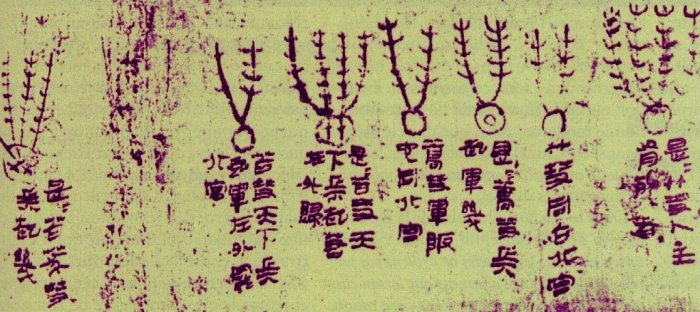 Diodorus Siculus, Plutarco e Timoleon: 344 a.C.
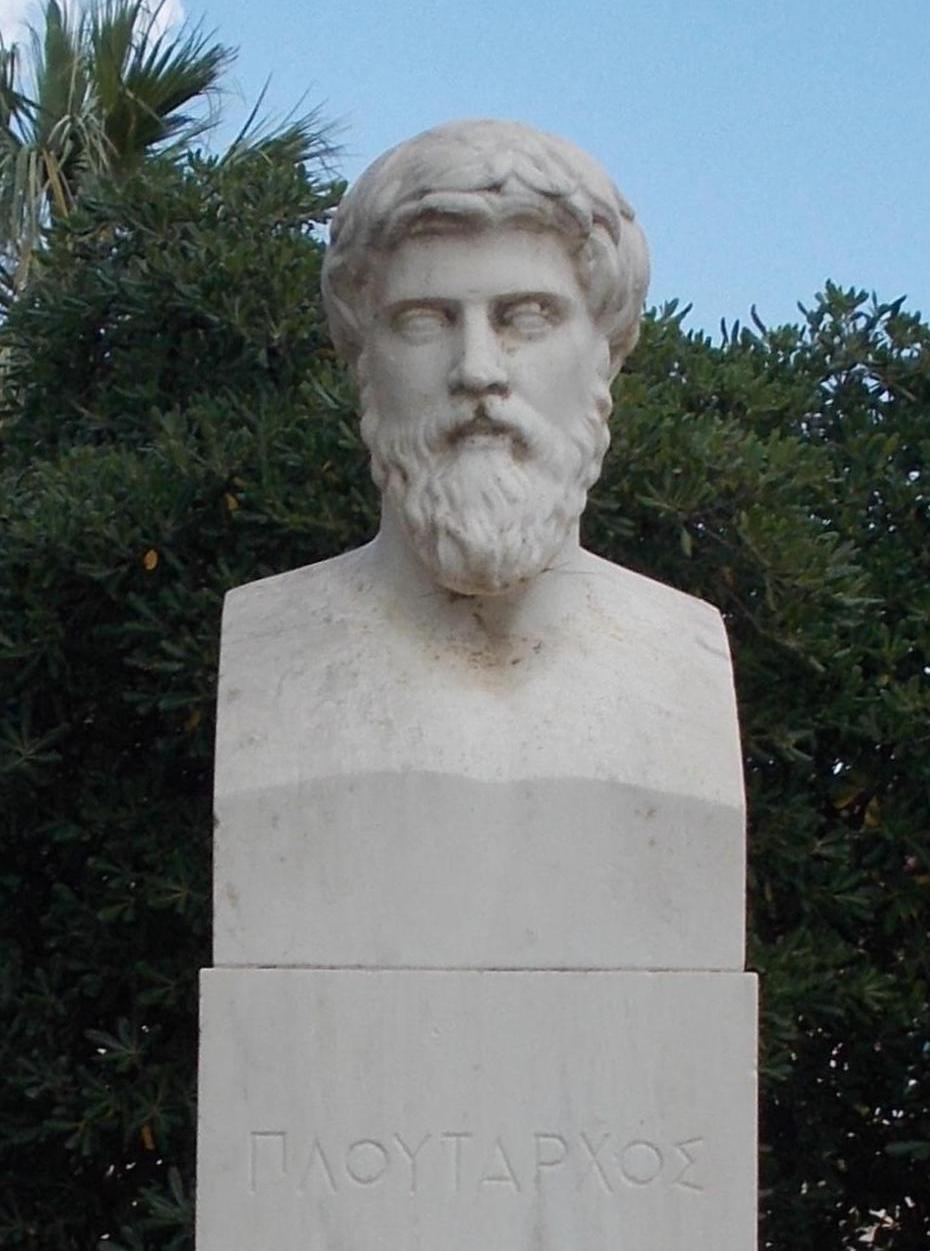 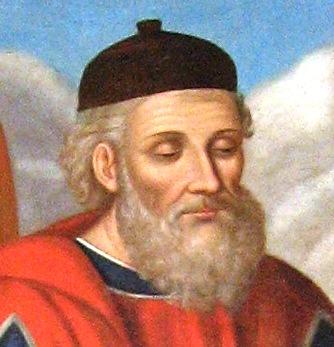 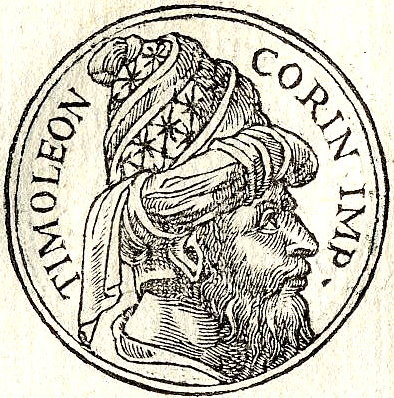 “Adoração dos Magos”, de Giotto, Pádua, 1301
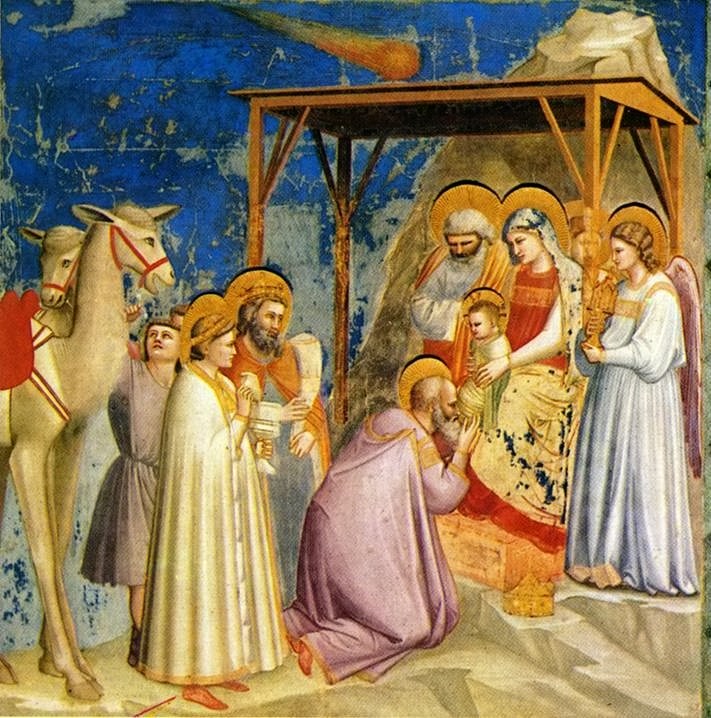 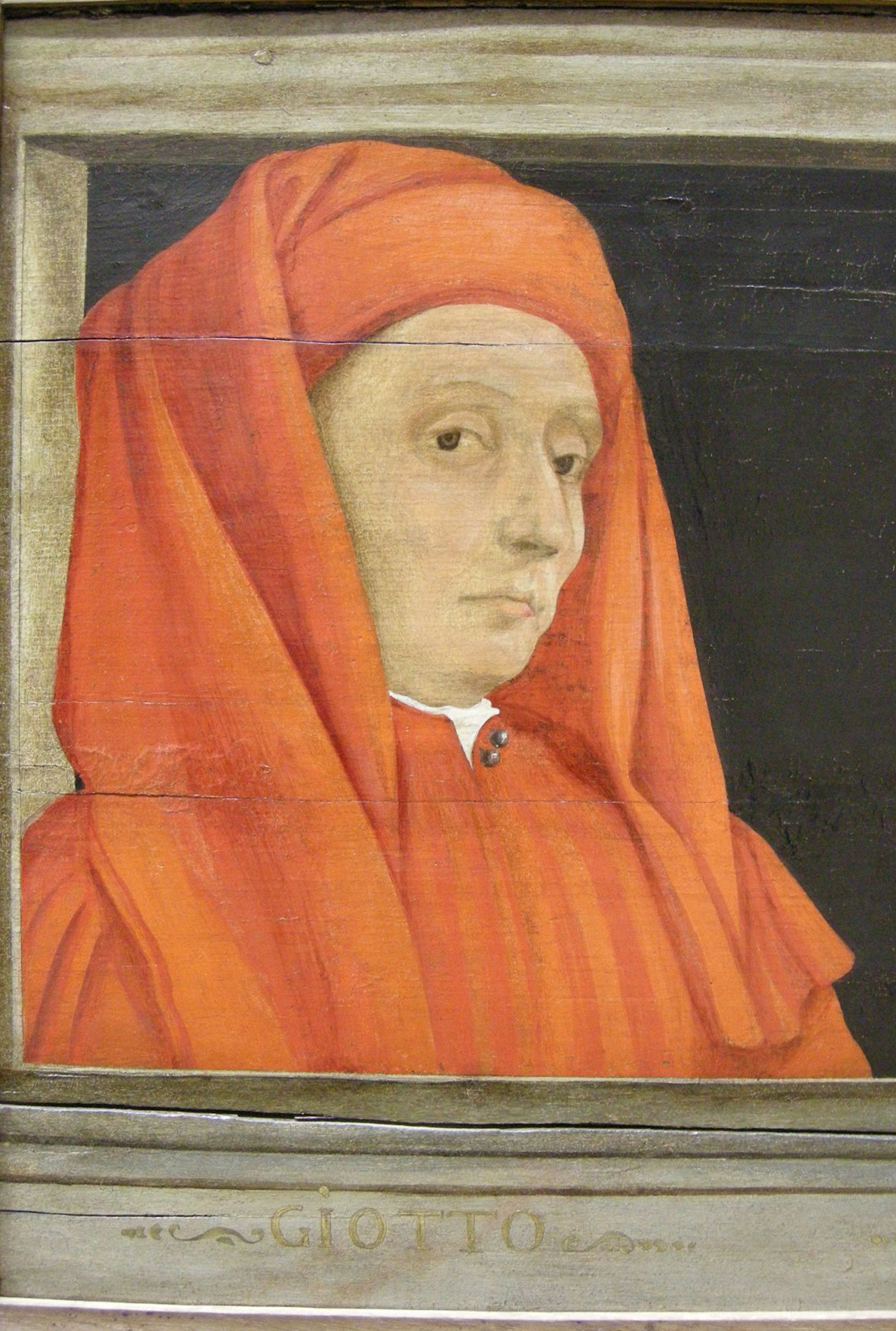 A alma de Julio Cesar: 44 a.C.
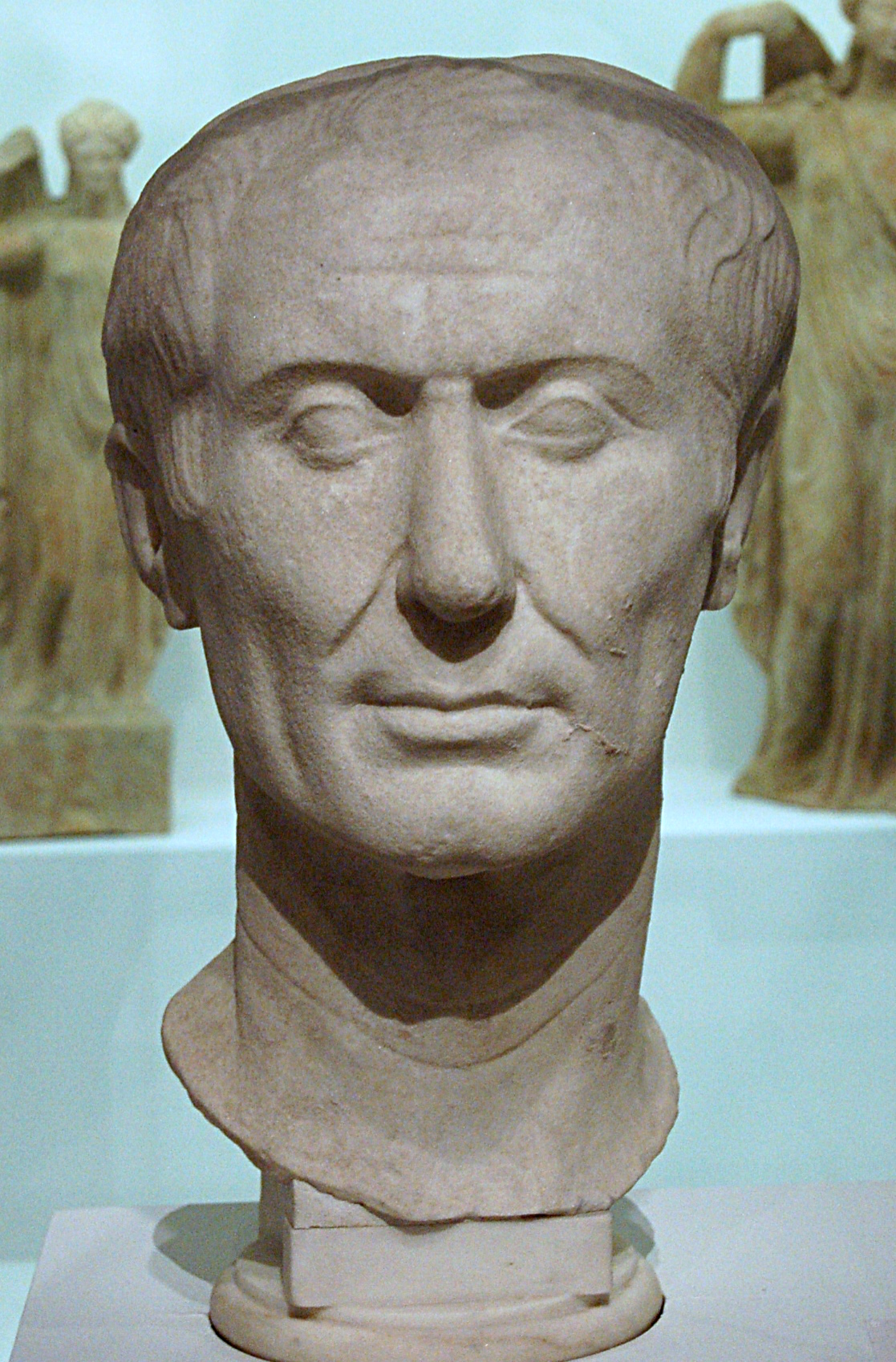 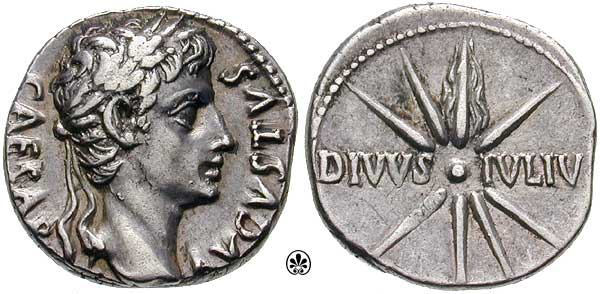 Cometa Paré: 1528
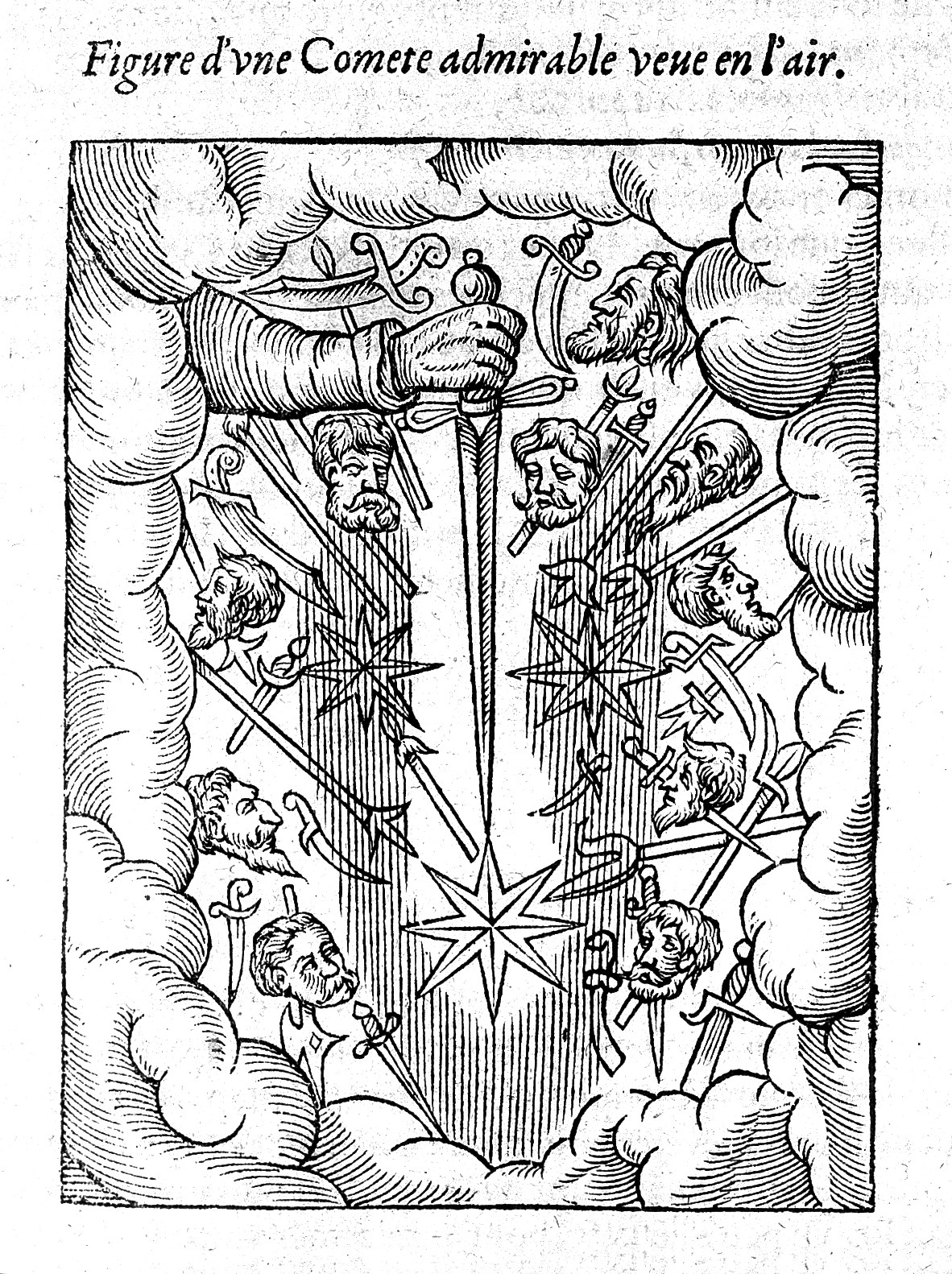 Nero segundo Suetonius: maldade influenciada
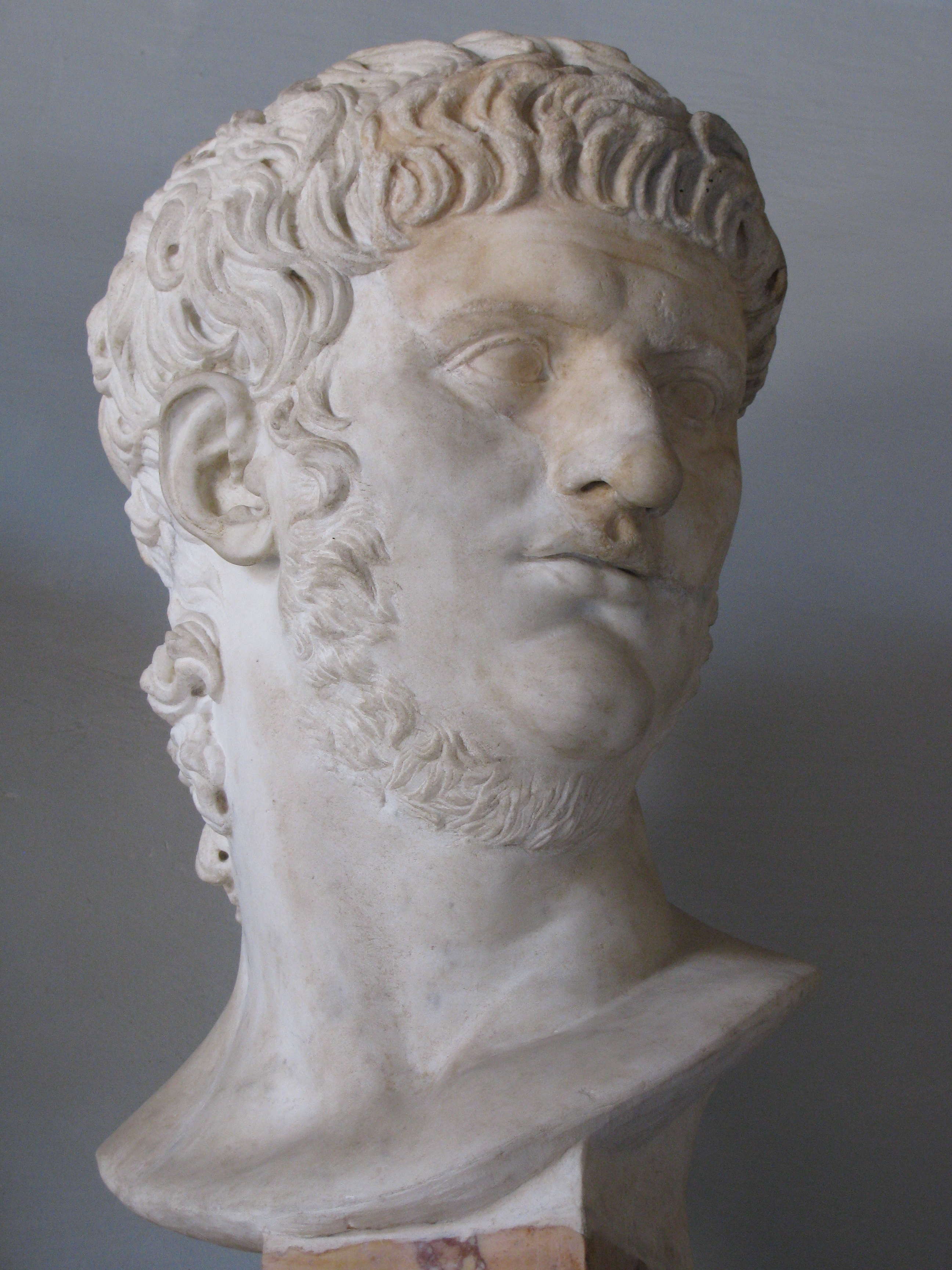 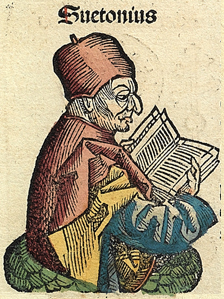 Constantino (336), Átila (453), Maomé (632), Henrique I (1060)
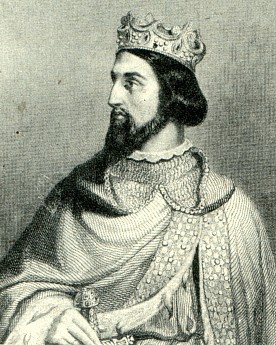 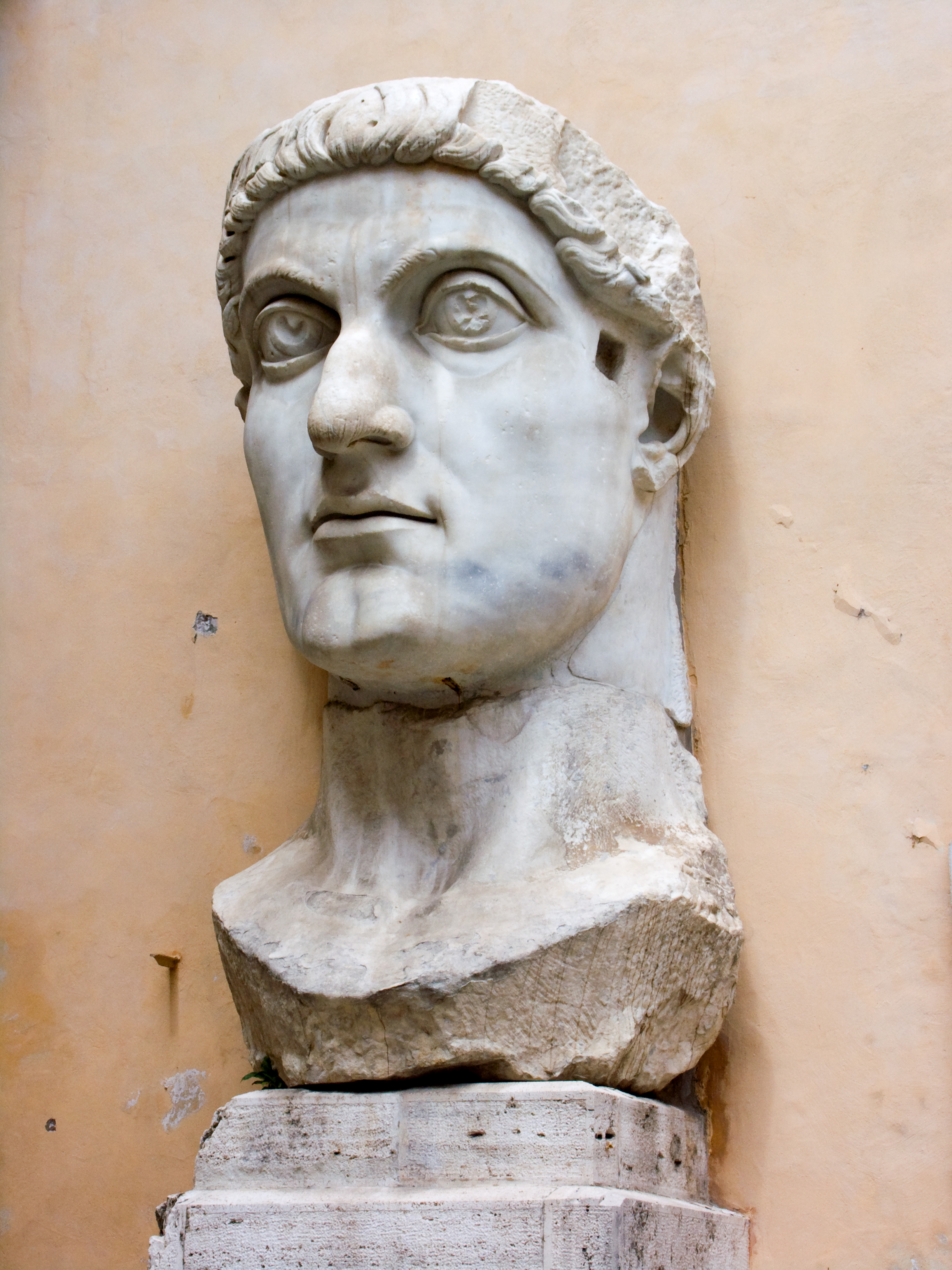 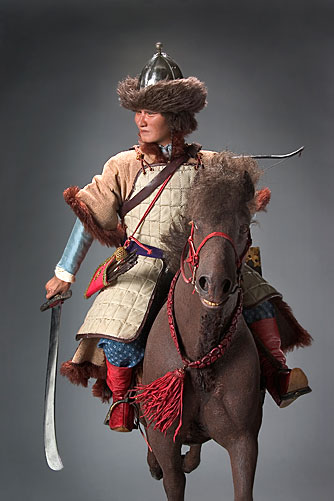 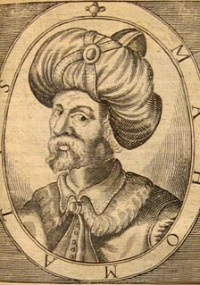 Conquista da Inglaterra pela Normandia: 1066
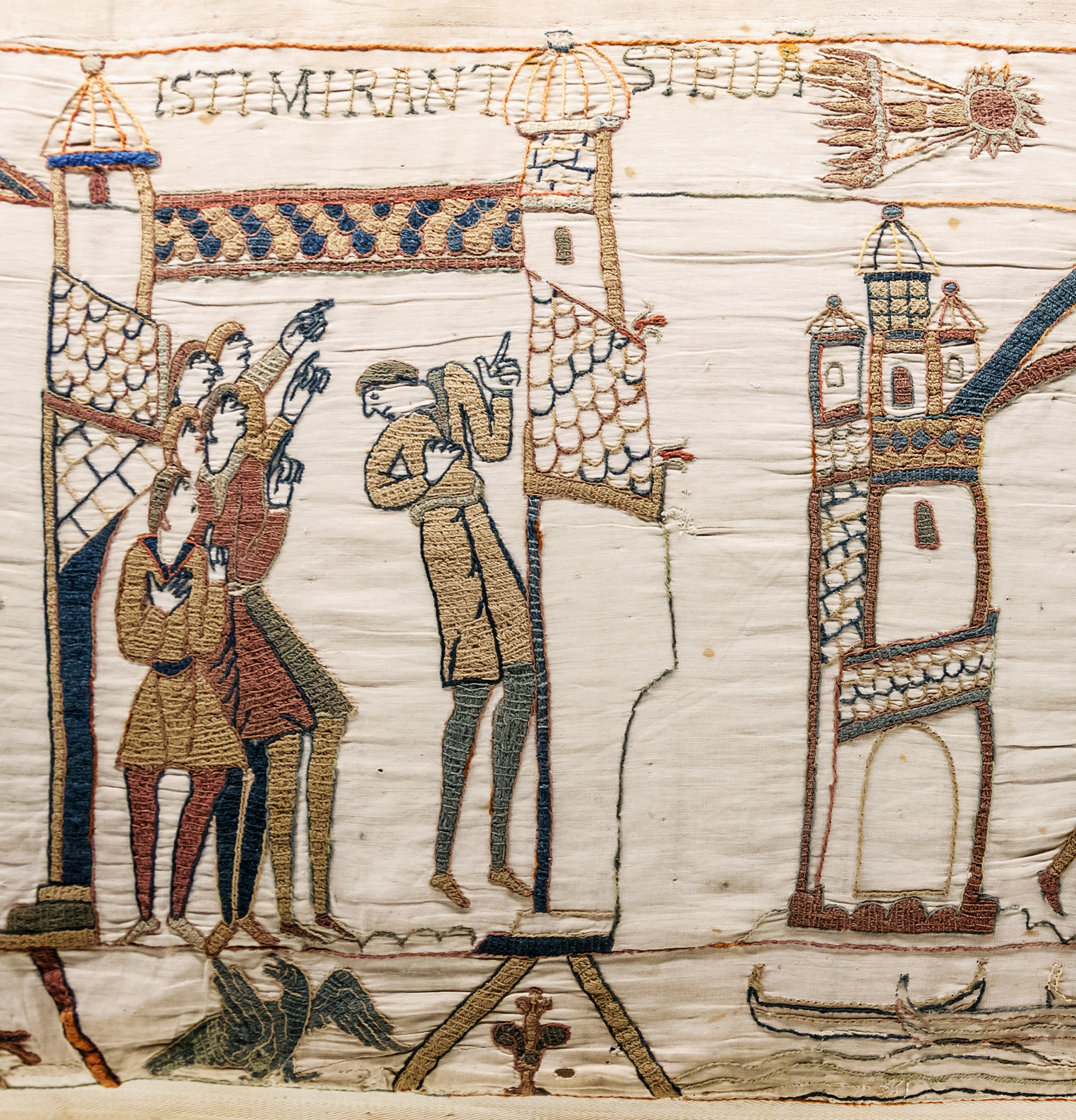 Montezuma II: 1519 e 1533
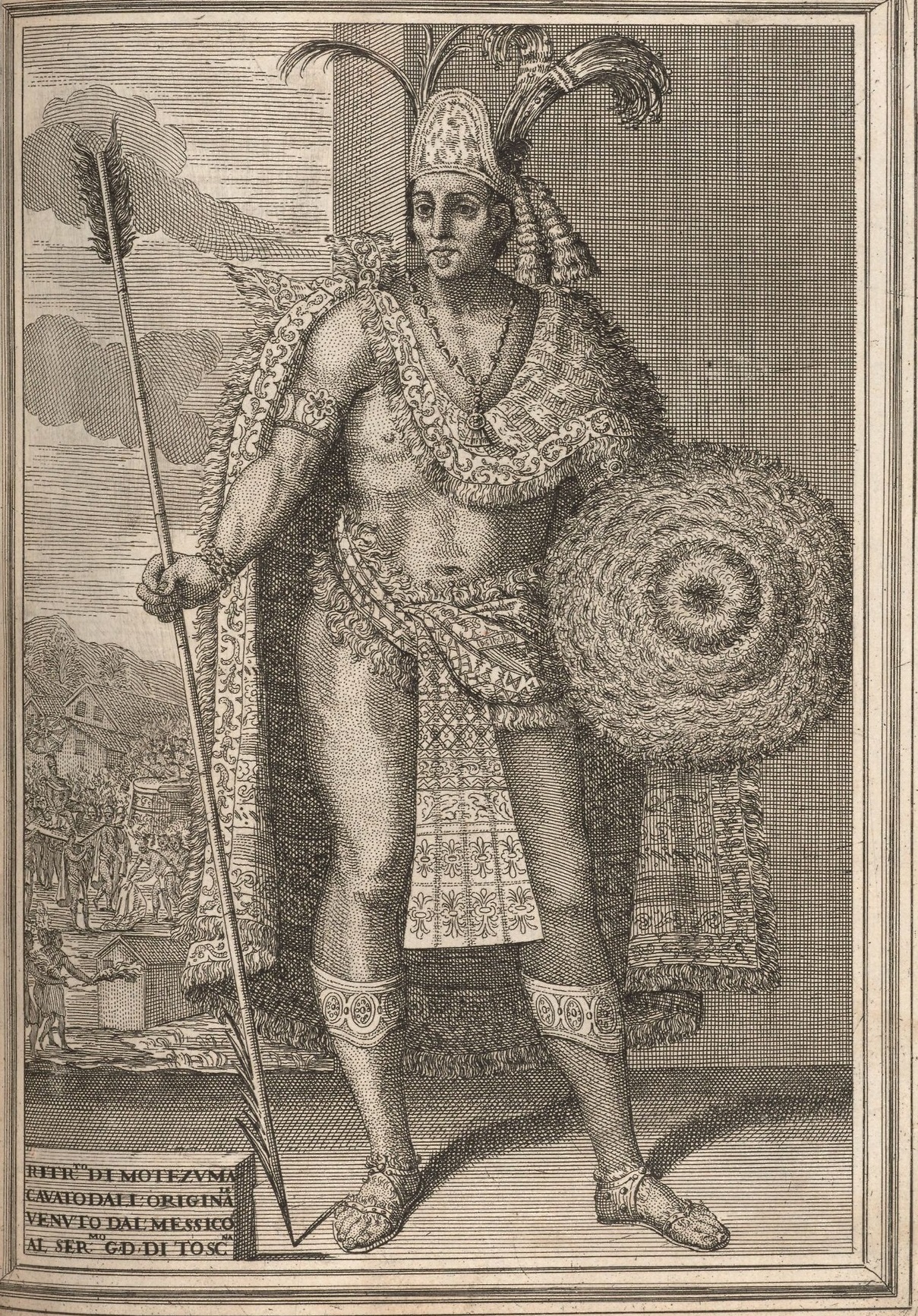 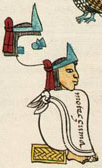 Napoleão: 15/08/1769 – 5/5/1821
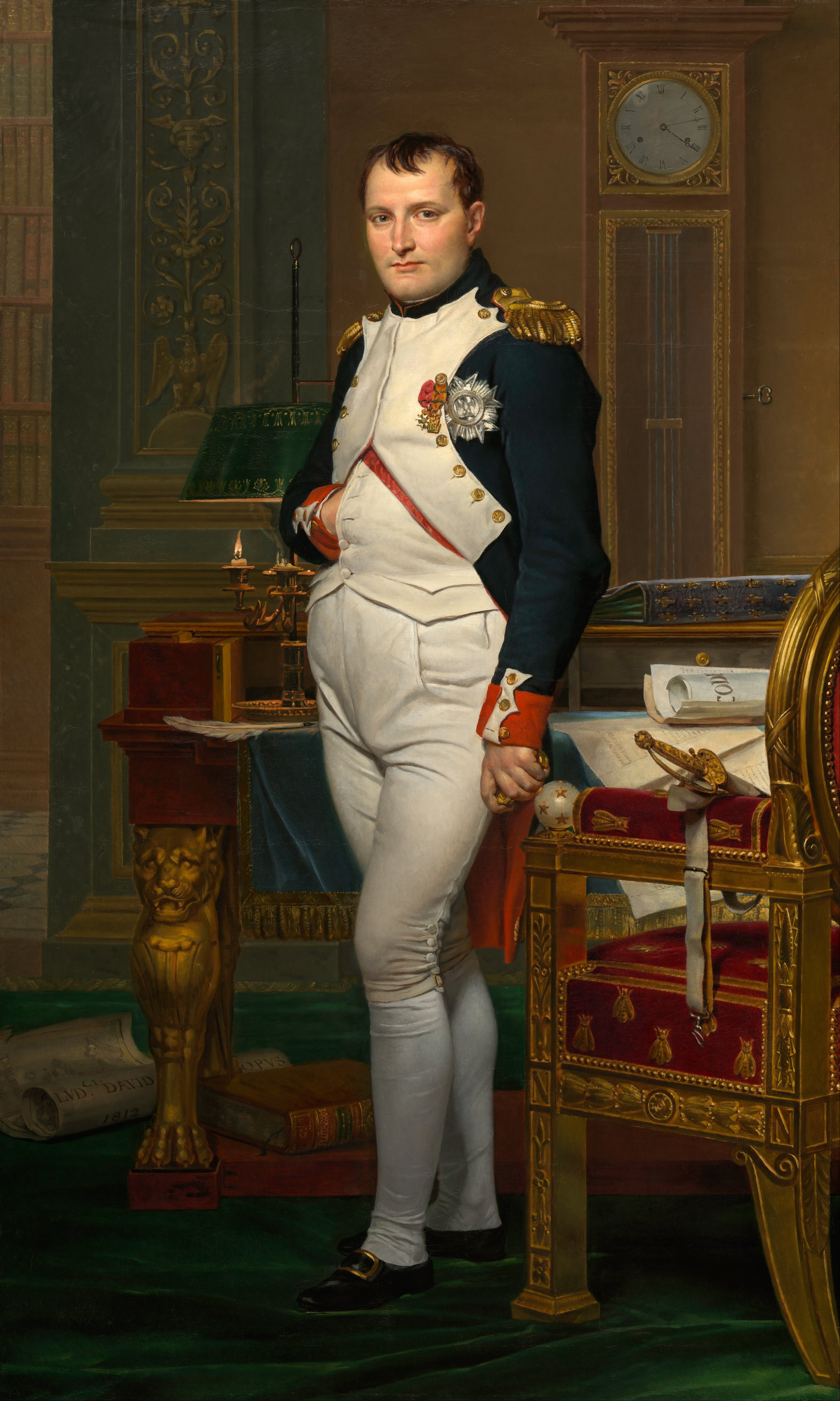 Tycho Brahe e o Grande cometa de 1577
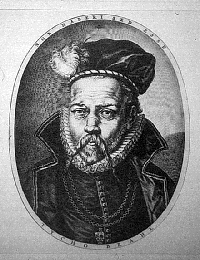 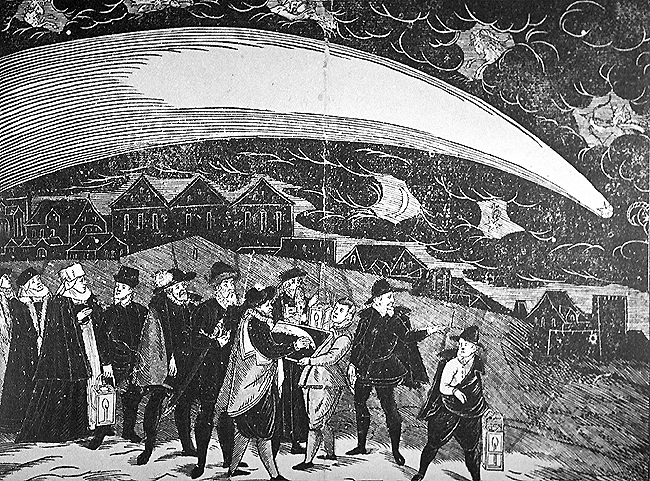 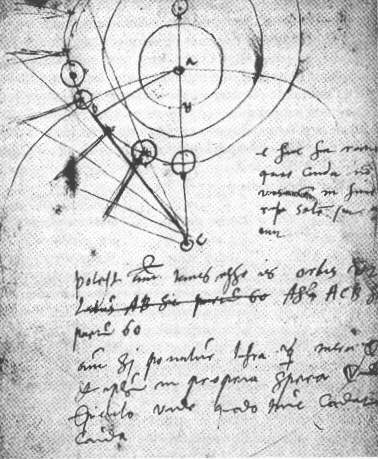 Gassendi, 1650: nossa estupidez nos mata
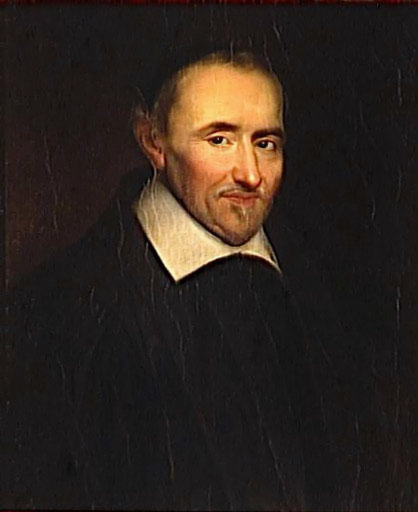 Sêneca: Naturales Quaestiones, 65 d.C.
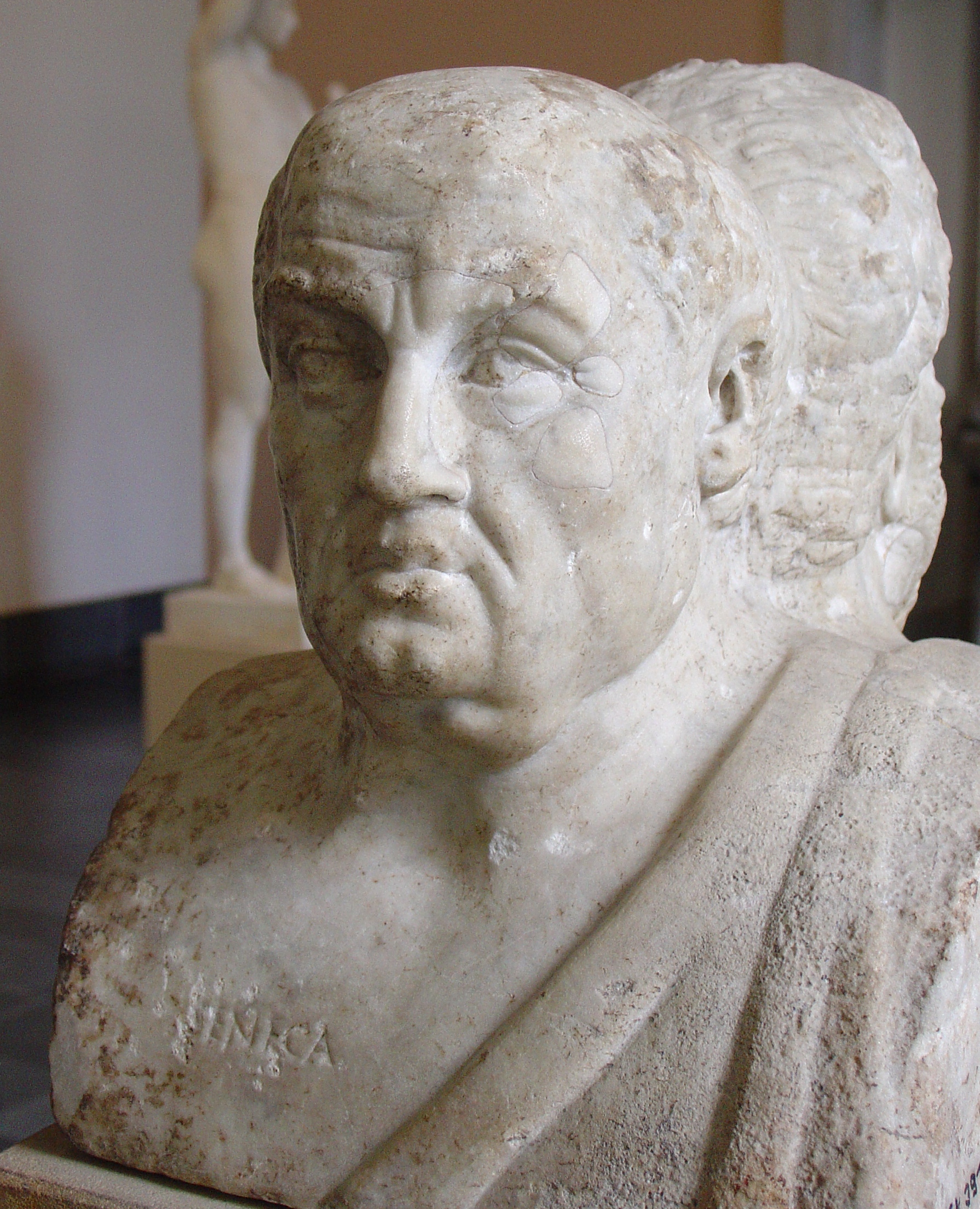 1910: Camille Flammarion e a cauda do Halley
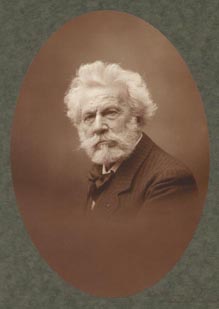 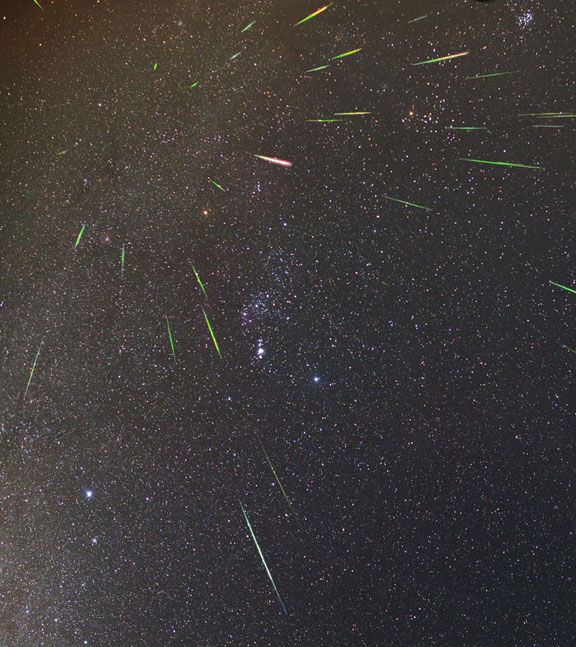 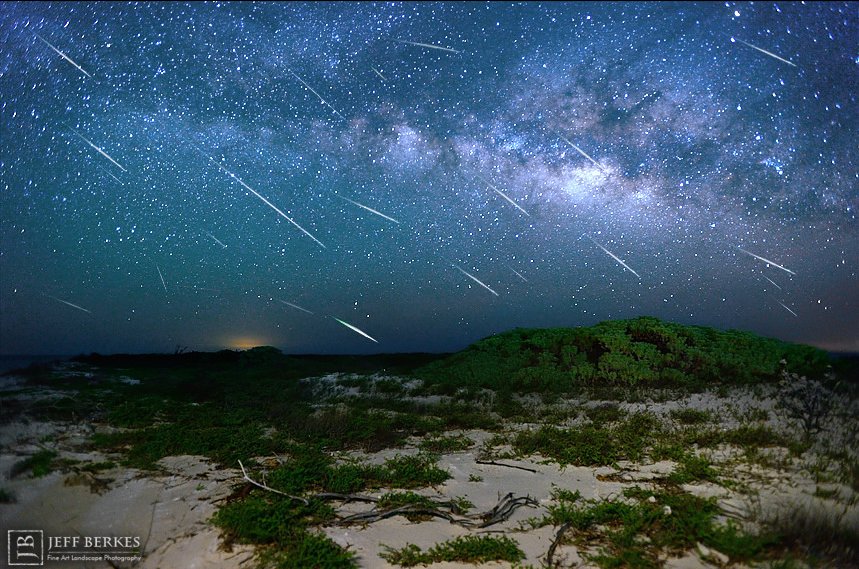 Cometa Pereyra e Presidente Kennedy: 1963
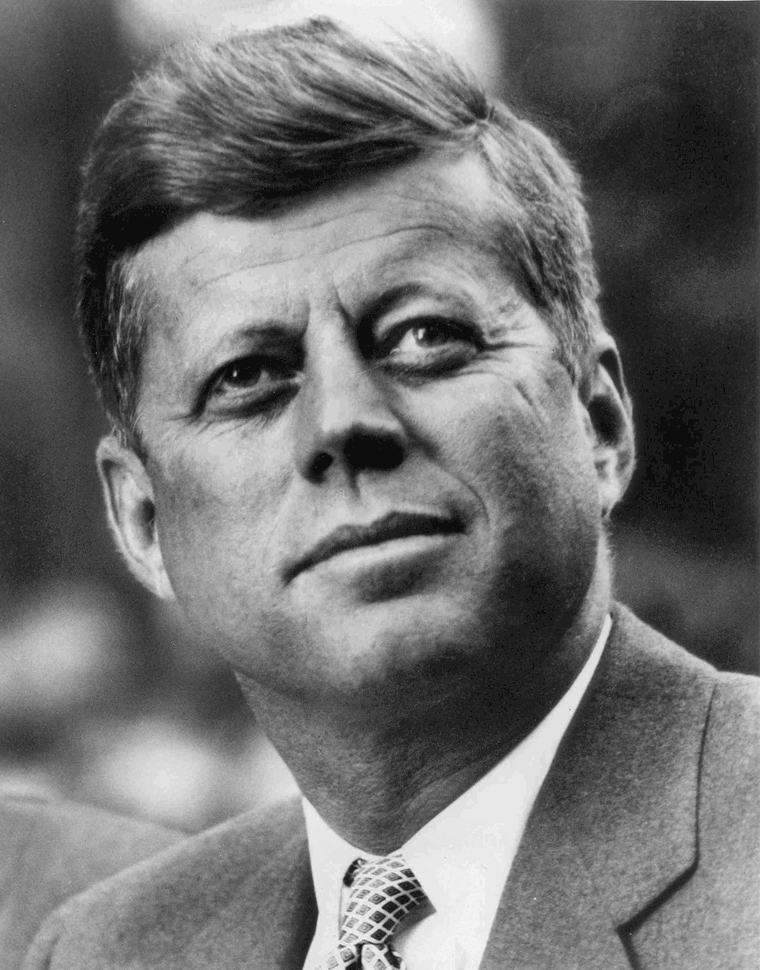 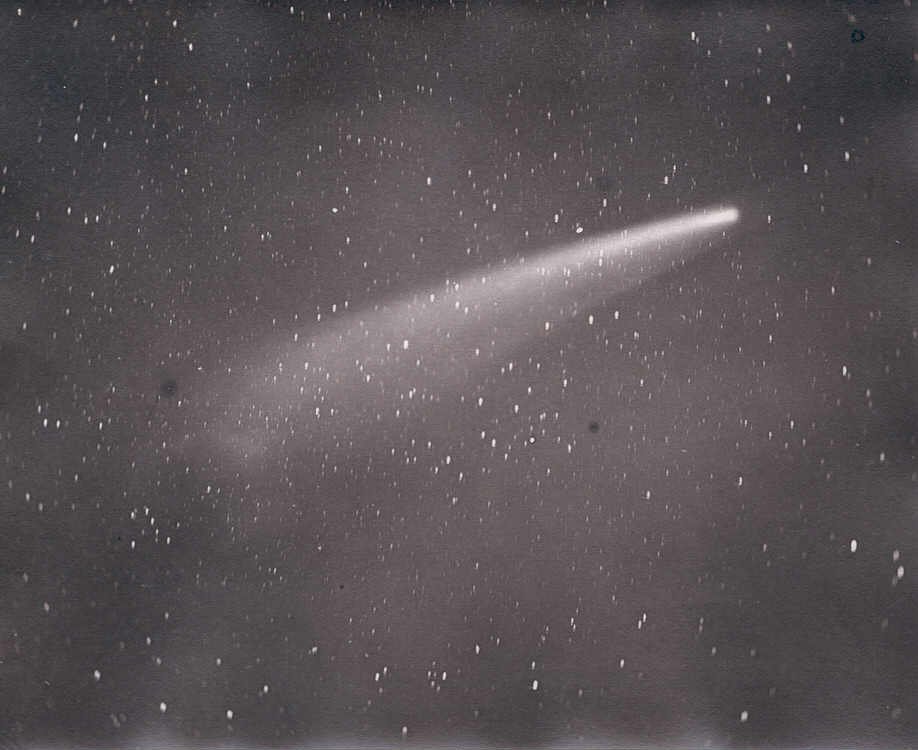 Kohoutek e o Presidente Nixon: 1973/74
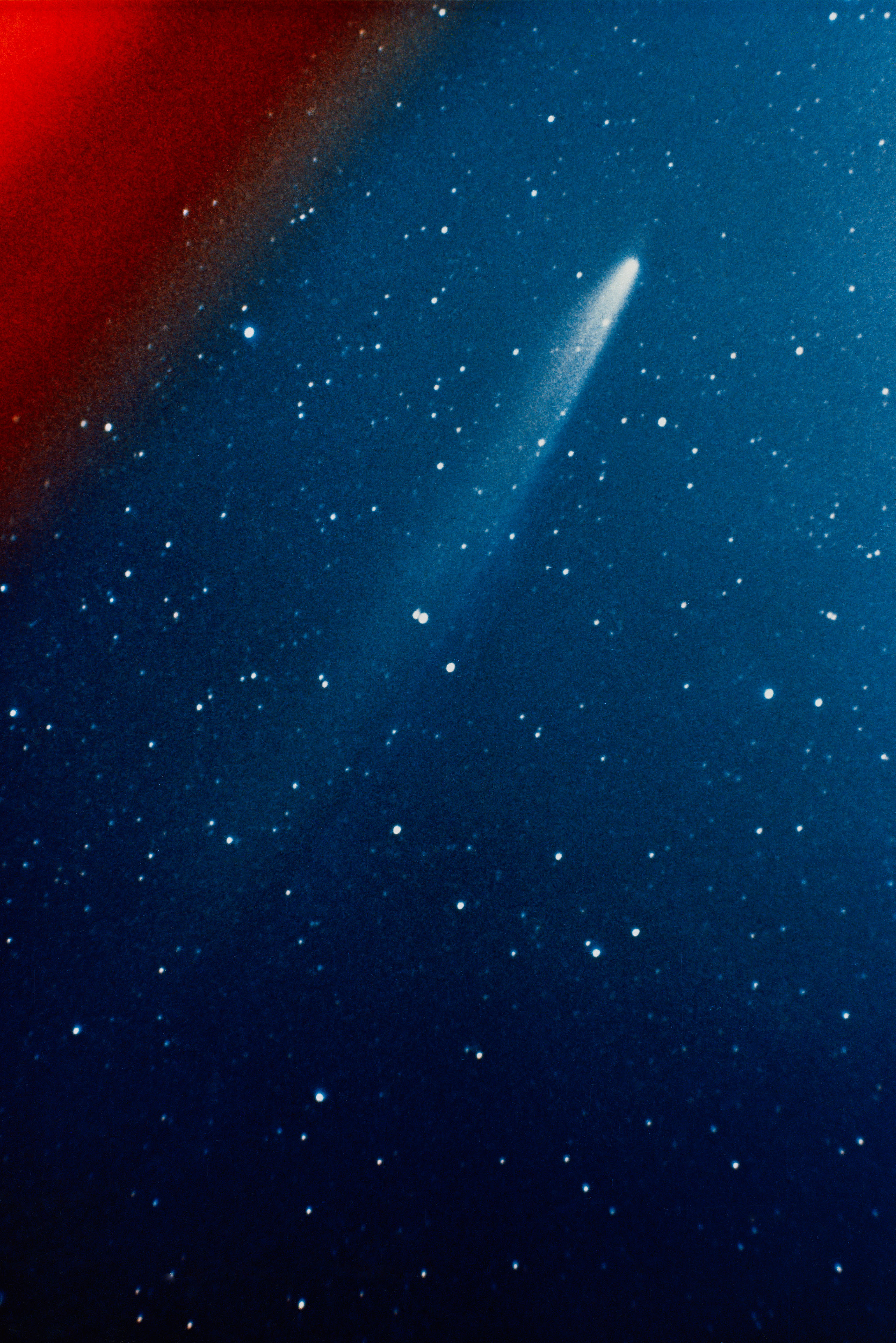 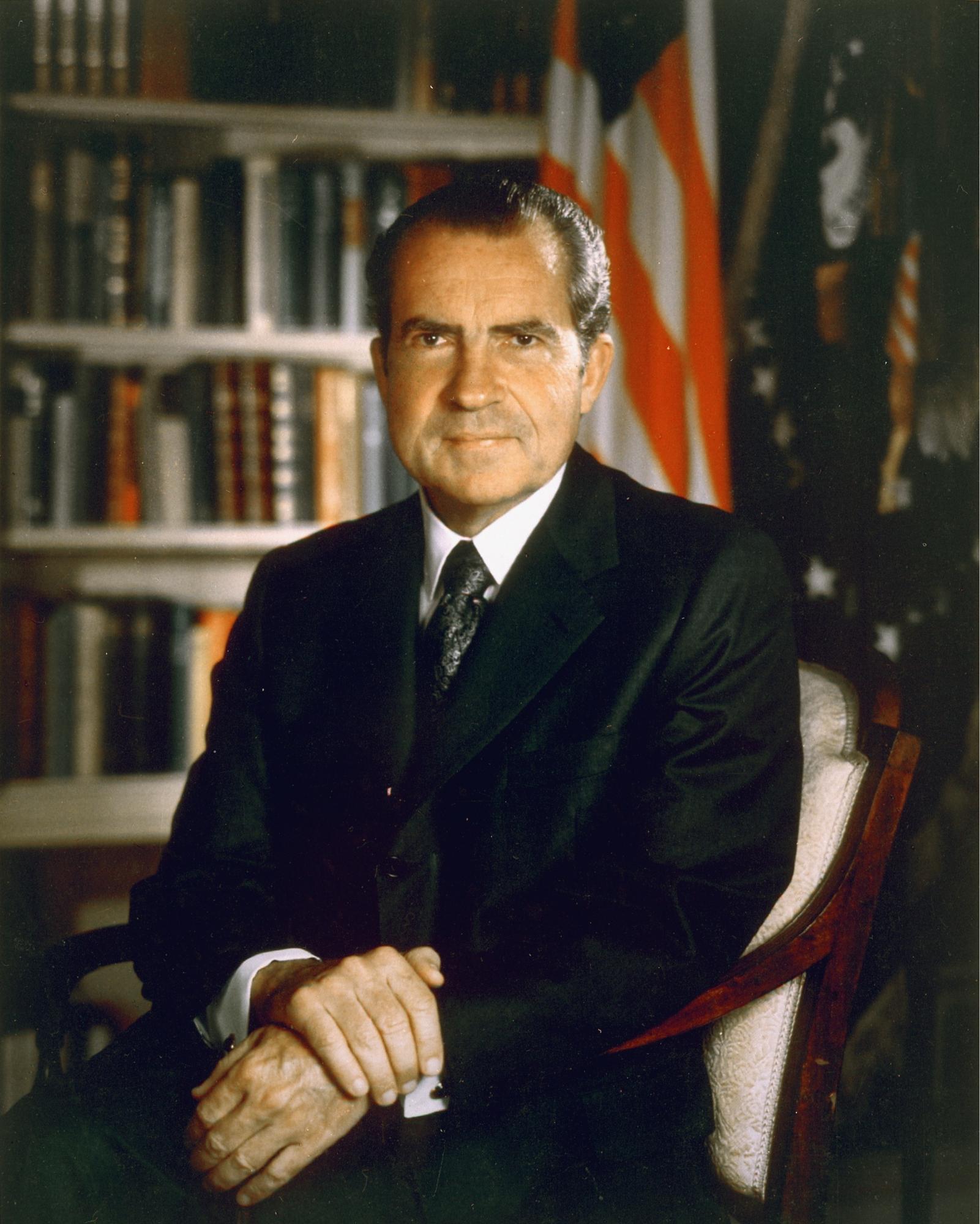 O cometa de Halley: 1705
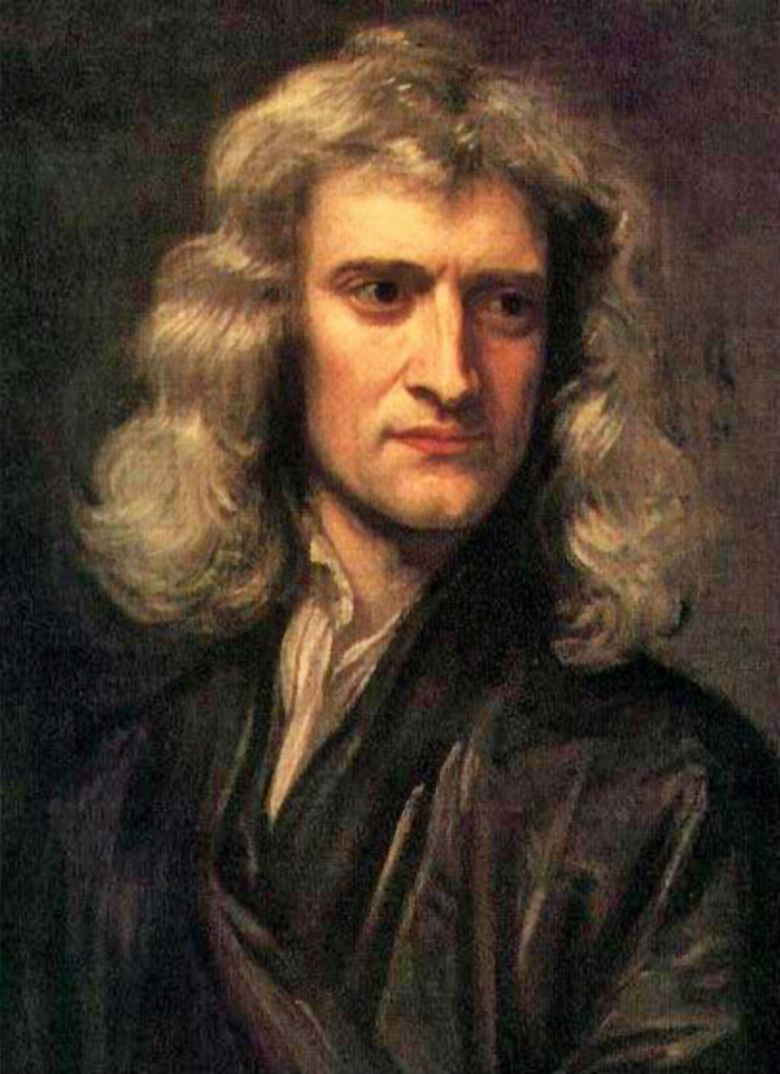 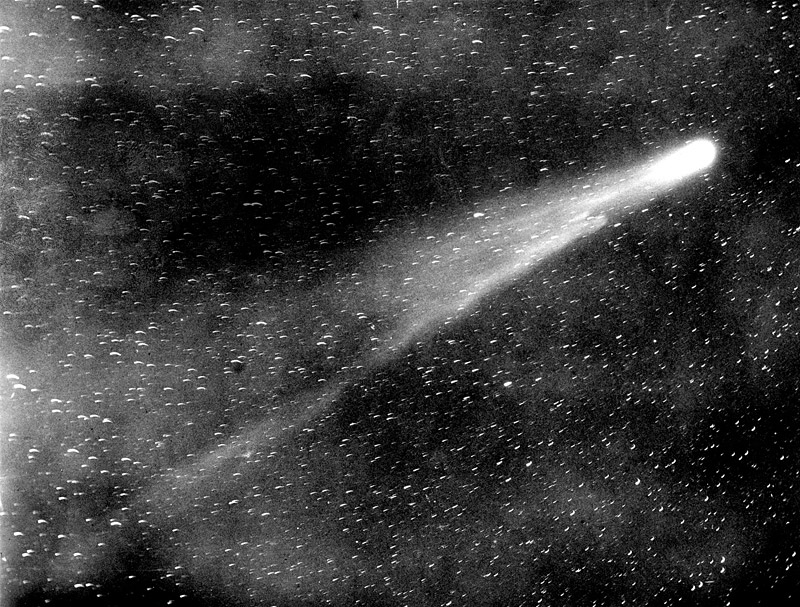 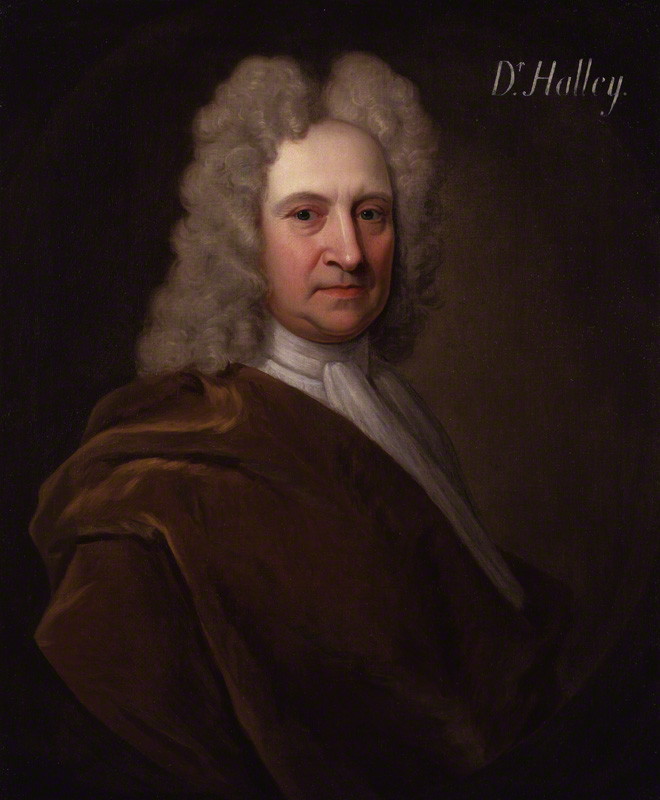 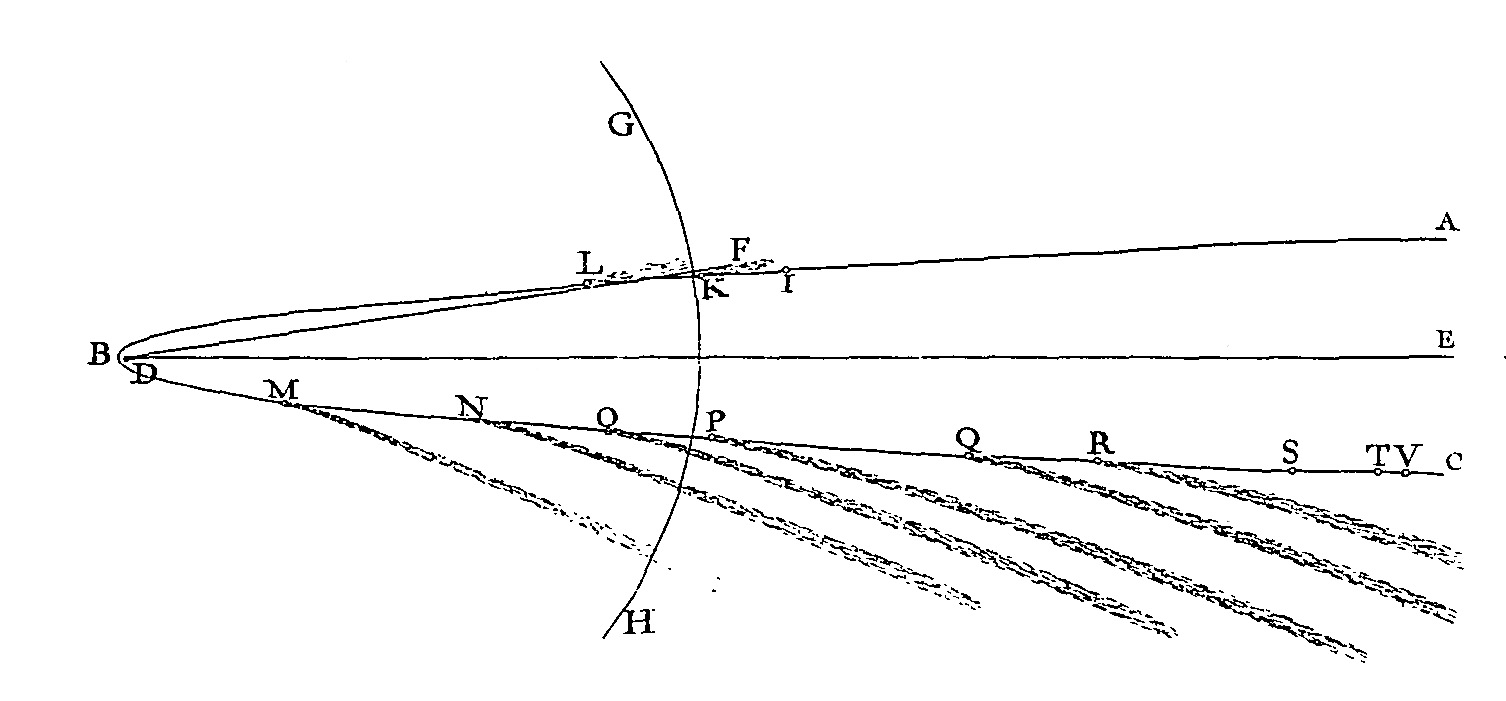 O cometa Hale-Bopp: 1995/1997
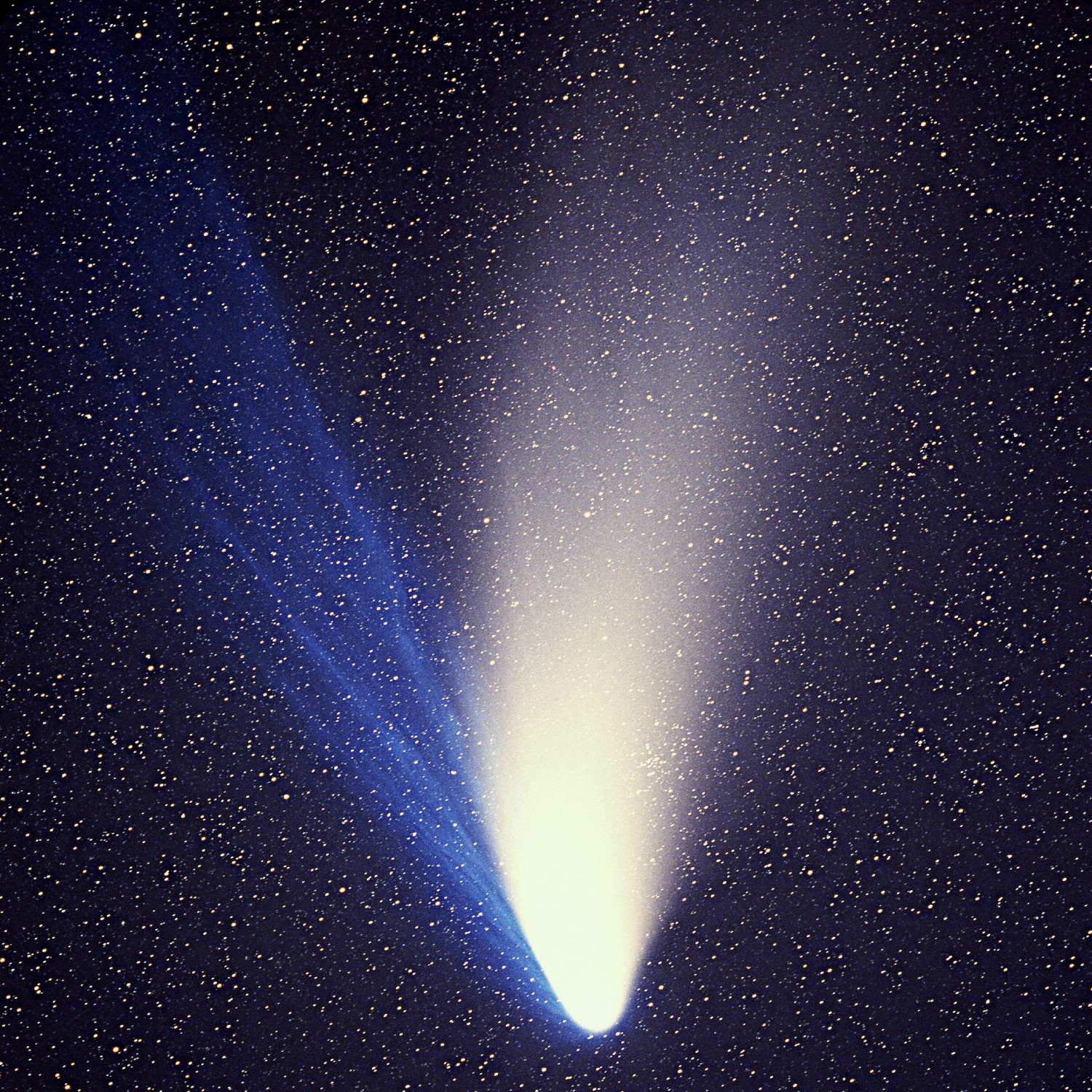 Alan Hale e Thomas Bopp: 1995
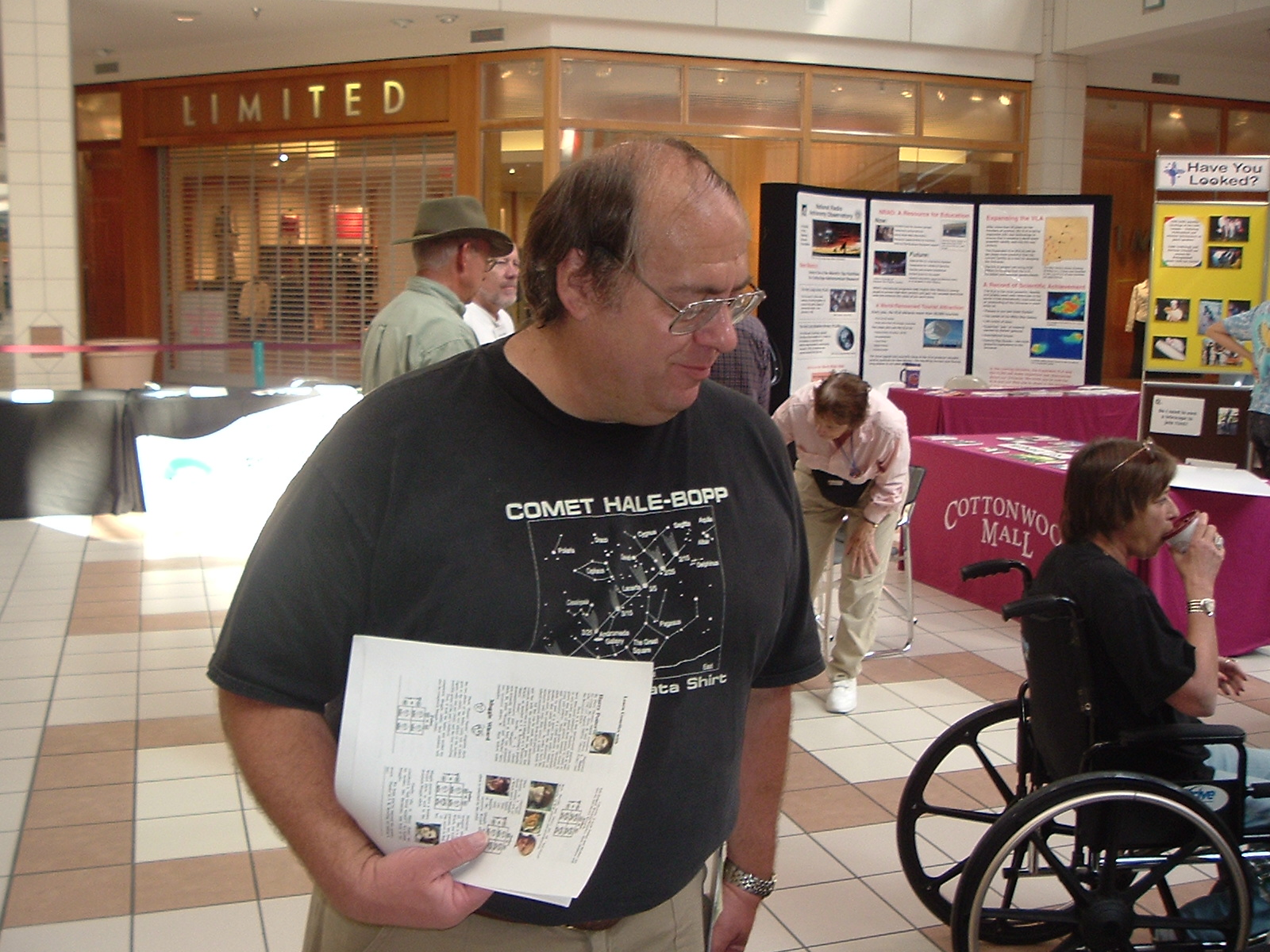 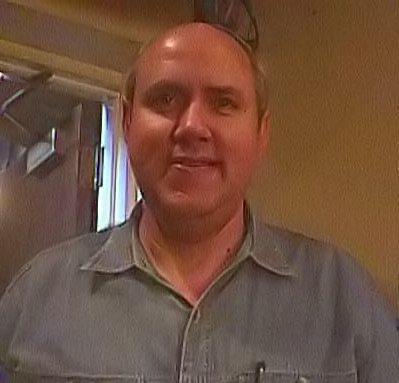 Chuck Shramek (1996) e Heavens Gate (26/03/1997)
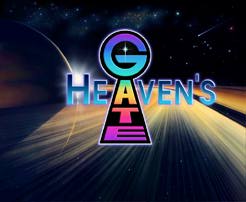 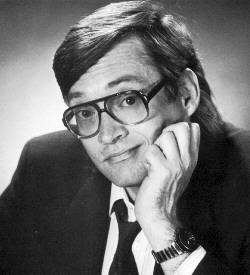 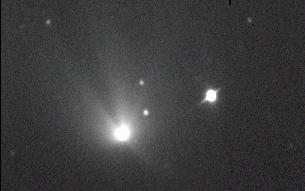 Observatório Dietrich Schiel
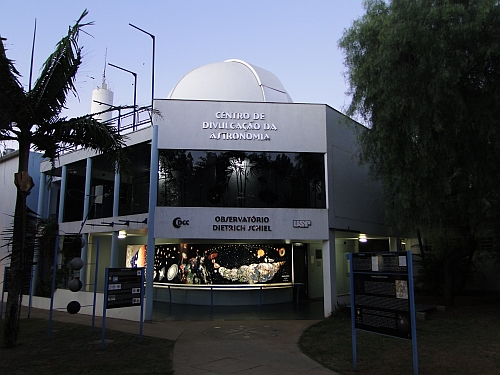 Dúvidas?
Obrigada!
www.cdcc.usp.br/cda

barroslgr@gmail.com
Referências Bibliográficas
Imagens desta Apresentação
Xu, Zhentao, David W. Pankenier, and Yaotiao Jiang. East Asian Archaeoastronomy: Historical Records of Astronomical Observations of China, Japan and Korea. Amsterdam, Netherlands: Earth Space Institute Series by Gordon and Breach Science, 2000. 109. Print.
Raffigurazione di Diodoro Siculo
Bust of Aristotle. Marble, Roman copy after a Greek bronze original by Lysippos from 330 BC; the alabaster mantle is a modern addition.
Bust of Plutarch at Chaeronea
Timoleon from "Promptuarii Iconum Insigniorum"
detalhe: Retrato de GiottoCinque maestri del rinascimento fiorentino, detalhe: Giotto
Giotto, na Capela Scrovegni
Exposition au Grand Palais "Moi, Auguste, empereur de Rome" (19 mars 2014-13 juillet 2014) Vers 44 av. JC Marbre blanc
Coin minted by Augustus (c. 19–18 BC); Obverse: CAESAR AVGVSTVS, laureate head right/Reverse: DIVVS IVLIV[S], with comet (star) of eight rays, tail upward.
https://commons.wikimedia.org/wiki/File:Ambroise_Pare,_Les_Oeuvres,_1579;_fearful_comet_Wellcome_L0021174.jpg
Illustration from the Nuremberg Chronicle
Bust of Nero at the Capitoline Museum, Rome
Statue de Constantin Ier, Musée du Capitole, Rome
"Attila the Hun" portrait by sculptor George S. Stuart
http://conteudo.imguol.com.br/c/noticias/2015/05/21/maome-muhammad-1432237377712_200x285.jpg
https://www.wikitree.com/photo.php/e/eb/Henri_I.jpg
La comète de Halley, vue du 24 avril au 1er mai 1066 – soit quatre mois après l'avènement d'Harold – figurant sur la Tapisserie de Bayeux – scène 32. L'inscription, ISTI MIRANT STELLÃ, signifie Ceux-ci admirent l'étoile : on voit un groupe de six anglais à l'extérieur du palais royal ; cinq ont le nez en l'air et l'index désignant la comète.
Portrait of Pierre Gassendi (1592-1655)
Moctezuma II, from the Codex Mendoza (folio 15v).
Moctezuma II, from Historia de la conquista de México by Antonio de Solis
Portrait of Napoleon in his forties, in high-ranking white and dark blue military dress uniform. In the original image He stands amid rich 18th-century furniture laden with papers, and gazes at the viewer. His hair is Brutus style, cropped close but with a short fringe in front, and his right hand is tucked in his waistcoat.
Observations by Brahe of the Great Comet of 1577
https://en.wikipedia.org/wiki/Great_Comet_of_1577#/media/File:Brahe2.gif
The Great comet of 1577, seen over Prague on November 12. Engraving made by Jiri Daschitzky.
Imagens desta Apresentação
Ancient bust of Seneca, part of a double herm (Antikensammlung Berlin)
Nicolas Camille Flammarion (1842-1925)
https://www.nasa.gov/sites/default/files/images/jeff-berkes-eta-aquarids-2013.jpg
http://www.skyandtelescope.com/observing/halley-on-fire-orionids-peak-this-week/
http://wwwcdn.skyandtelescope.com/wp-content/uploads/Orionids-2011-Phil-Hart-ST-OK_edited-1.jpg
https://ultralink.me/img/ul/0/d96c5a8e07d4cded0e98c7b6c60cc0be48aca7ad.jpg
Photo portrait of John F. Kennedy, President of the United States.
his color photograph of the comet Kohoutek (C/1973 E1) was taken by members of the lunar and planetary laboratory photographic team from the University of Arizona, at the Catalina observatory with a 35mm camera on January 11, 1974.
https://en.wikipedia.org/wiki/Richard_Nixon#/media/File:Richard_Nixon_President.jpg
Comet 1P/Halley as taken March 8, 1986 by W. Liller, Easter Island, part of the International Halley Watch (IHW) Large Scale Phenomena Network.